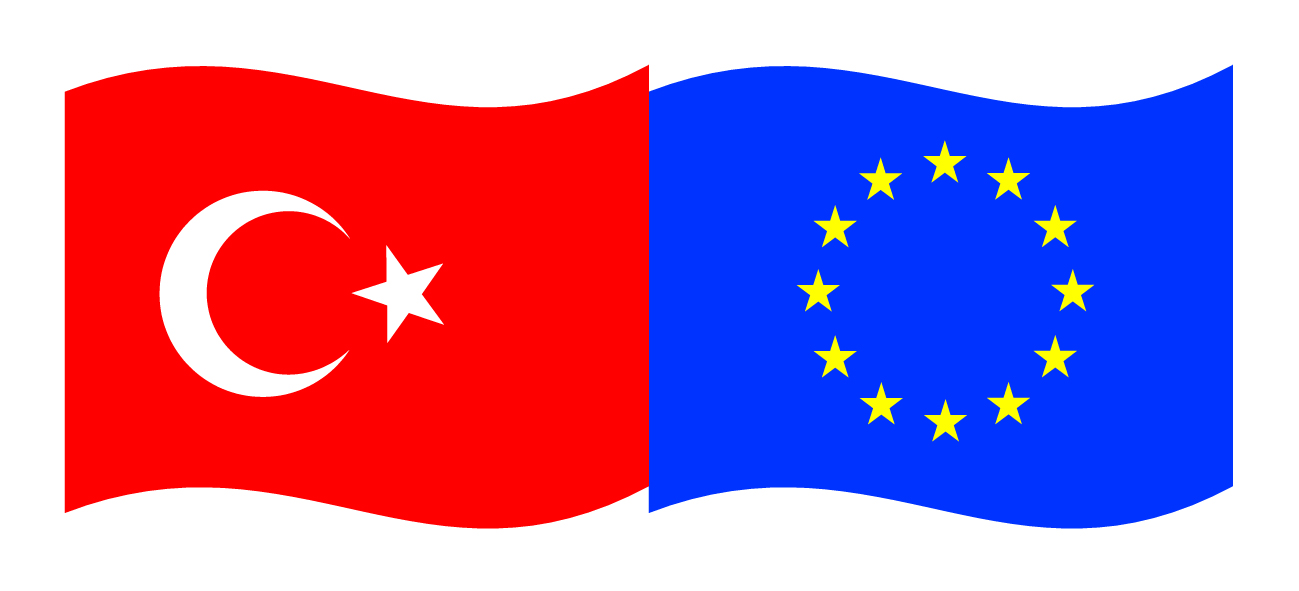 Bu proje Avrupa Birliği ve Türkiye Cumhuriyetitarafından finanse edilmektedir.
ULAŞTIRMA VE LOJİSTİK MESLEKİ EĞİTİM
GÜMRÜK
(ANTREPO)
Öğr.Gör.Baycan DEMİRAL
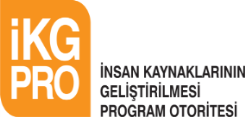 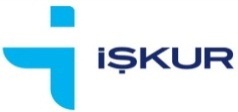 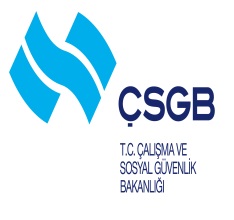 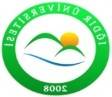 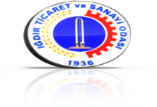 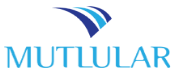 Bu yayın Avrupa Birliği ve Türkiye Cumhuriyeti’nin mali katkılarıyla hazırlanmıştır. Bu yayının içeriğinden yalnızca Iğdır Üniversitesi sorumludur ve bu içerik hiçbir şekilde Avrupa Birliği veya Türkiye Cumhuriyeti’nin görüş ve tutumunu yansıtmamaktadır.
1. ANTREPO VE TÜRLERİ
1.1.	Antrepo Nedir?
	Antrepo gümrük gözetimi altında bulunan eşyanın konulması amacıyla kurulan ve kuruluşunda aranacak kosulları ve  nitelikleri yönetmelikle belirlenen yerlere denir. Ayrıca antrepolar esyanın gümrük mevzuatında düzenlenen şekilde konulması hâlinde süresiz kalabildiği ve eşyanın antrepoda kaldığı süre içinde eşyaya terettüp eden vergilerin ödenmediği bir gümrük rejimidir.
	İthalatçı konumundaki bir firma, üçüncü ülke menşeli bir malın topluluk dışı bir ülkeden ithali esnasında malın tamamını ülkesine sokarak bütün ithalat vergilerini ödemek istemiyorsa malları bir gümrük antreposuna yerleştirmek suretiyle ithalat vergisini ödemez. Sadece malların bulunduğu süre için antrepoya ardiye masrafı öder. Malları yurt içinde müşteri bulup sattıkça parti parti antrepodan çeker ve ithalat vergisini her parti mal için öder.
1.2.	Antrepo Çeşitleri
Antrepolar; gümrük gözetimi altında bulunan esyanın veya izin verildiği durumlarda ihraç eşyasının konulduğu genel ve özel antrepolar olmak üzere ikiye ayrılır.
	I. Genel antrepo: Esyanın konulması için herkes tarafından kullanılabilen gümrük antrepolarıdır. Genel antrepolar A, B, F tipi olmak üzere kendi arasında 3’e ayrılır.
A tipi antrepo: İşletmecisinin stok kayıtlarını tuttuğu ve antrepoya konulan eşyada herhangi bir noksanlık olması hâlinde gümrük vergileri ödemekten sorumlu olduğu genel antrepo tipidir.
B tipi antrepo: Antrepoya konulan eşyadan Gümrük Kanunu'nun 97. maddesinin birinci fıkrasında belirtilen kullanıcının sorumlu olduğu, antrepo beyannamesini kullanıcının verdiği genel antrepo tipidir. Antrepo işletmecisinin sorumluluğu sınırlıdır. Antrepo işletmecisi sadece antrepoyu kiralar. Antrepo stok kayıtları tutulmadığından beyanname ve belgeler gümrük kontrolüne esas teşkil eder.
F tipi antrepo: Gümrük idarelerince işletilen genel antrepo tipidir.
II. Özel antrepo: Sadece antrepo isletmecisine ait esyanın konulabildiği gümrük antrepolarıdır. Özel antrepolar C, D, E tipi olmak üzere kendi arasında 3’e ayrılır.
C tipi antrepo: İşleticisi ve kullanıcısı aynı kişi olan ve antrepoya alınan eşyadan bu kişinin sorumlu olduğu özel antrepo tipidir.

D tipi antrepo: İşleticisi ve kullanıcısının aynı kişi olduğu, Gümrük Kanunu'nun 104. maddesinin üçüncü fıkrasının uygulandığı özel antrepo tipidir. Eşyanın antrepoya alındığı tarihteki kıymet miktarı dikkate alınarak vergiler hesaplandığından buralara konulan eşya, basitleştirilmiş usul ile serbest dolaşıma sokulabilir.

E tipi antrepo: İşleticisi ve kullanıcısının aynı kişi olduğu, Gümrük Kanunu'nun 93. maddesinin üçüncü fıkrası uyarınca, izin hak sahibinin depolama yerinin antrepo addedildiği veya depolama yeri olmasa dâhi, eşyaya antrepo rejimi hükümlerinin uygulandığı özel antrepo tipidir.
1.3.	Antrepo İşleticilerin Yükümlülükleri
	Antrepo işleticilerine işletme izninin verilmesi belirli şartlara bağlanmıştır; işlemlerin usulüne uygun olarak yürütülmesi için gerekli taahhütnamelerin ve teminatların verilmesi,gümrük   idarelerinin  rejimi  denetim  altında  tutabilmesi  veya  izleyebilmesi  için yapılması
gereken idari düzenlemeleri, söz konusu rejimden hedeflenen ekonomik amaçlarla orantılı olması seklinde bir çerçeve çizilmiştir.
	Antrepo  açma iznini kamu kuruluşları, belediyeler, gerçek ve tüzel kişiler alabilir.
Türk Ticaret  Kanunu hükümlerine göre kurulmuş bulunan,
Asgari beş yıldır faaliyette bulunan,
Ödenmiş sermayeleri ve ihtiyatları toplamı en az 10 milyar Türk lirası olan,
Son beş yılda ödediği Kurumlar Vergisi basit ortalaması 2000 yılı itibarıyla, en az beş milyar Türk lirası olan limited ve anonim şirketlere  verilebilir
1.3.1.	Başvuru İçin Aranacak Belgeler
Özel antrepoların (Akaryakıt antrepoları hariç) açılış iznini vermeye Gümrük ve Muhafaza Başmüdürlükleri, Genel antrepoların açılış izinlerini vermeye Gümrük Müsteşarlığı (Gümrükler Genel Müdürlüğü) yetkilidir.

Antrepo açma izni almak için başvuruda bulunacak gerçek ve tüzel kişilerin aşağıdaki şartları taşıması gerekir.
     Yönetim Kurulu üyeleri ile şirket sermayesinin %10’undan fazlasına sahip olanların affa uğramış olsalar dahi hırsızlık, emniyeti suistimal, dolandırıcılık, yalan yere şahitlik, yalan yere yemin, suç tasnii, iftira, irtikap, rüşvet ve ihtilas cürümlerinden biri dolayısıyla hapis cezası veya 1918 sayılı Kaçakçılığın Men ve Takibine Dair Kanun ile 1567 sayılı Türk Parasının Kıymetini Koruma Hakkında Kanun’a muhalefetten mahkum olmamaları,
      213 sayılı Vergi Usul Kanunu’nun 359’uncu maddesinde belirtilen (1/11999 tarihinden önceki dönem için aynı Kanunun 344 üncü maddesinin 1-6 numaralı bendlerindfe belirtilen) fiilleri işlememiş olmaları,
    İkmalen, re’sen ve idarece tarh olunan vergiler nedeniyle idari yargı mercilerinde açılan davalara ilişkin kesinleşmemiş olanlar hariç olmak üzere, devlete vergi borcunun bulunmaması şarttır.
1.3.2.	Başvurunun İncelenmesi
	Yapılan başvuru üzerine gümrük idaresince gerekli incelemeler yapılarak antrepo açılmasına ekonomik yönden ihtiyaç bulunup bulunmadığı hususundaki görüşleri de belirtilmek suretiyle, sonuç ilgili Gümrükler Başmüdürlüğüne bildirilir. Başmüdürlük, mütalaası ile birlikte talebi müsteşarlığa (Gümrükler Genel Müdürlüğü) aktarır.

	Müsteşarlıkça ekonomik gereklilik ve dış ticaret politikaları da göz önünde bulundurularak başvurular değerlendirilir. Değerlendirme neticesinde yerinde incelemeler de yaptırılmak suretiyle, antrepo bina ve eklentileri ile tesisatının belirtilen vasıf ve şartları haiz olduğu görüldüğü takdirde (açılacak olan genel antreponun normal yolların izlenmesi kaydıyla Gümrük Müdürlüğüne en fazla 50 km mesafede olması gerekmektedir) antrepo açma izni verilir.
	Gümrük antreposunun işletilmesine ilişkin şartlar verilen izinde gösterilir.
1.3.3.	Teminat ve Taahhütname
	
	Gümrük idareleri, gümrük antreposu işleticileri ve kullanıcılarından tahakkuk edebilecek gümrük vergilerini karşılayacak miktarda teminat ister.
	Ancak, fuar ve sergiler ve sergilere konulan, ithalatın vergilerden muaf olan, veya ihraç edilmek üzere antrepolara konan eşya için teminat aranmaz.
	Ayrıca antrepo işleticileri ile duruma göre kullanıcılardan, yükümlülüklerini yerine getireceklerine dair bir taahhütname alınır.
1.3.4.	Antrepo Açma ve İşletme İzin Belgeleri ve Harçlarının Tahsili
Açma ve işletme izin belgeleri ile açma izin belgelerinin verilmesi ve bu belgelere ait harçların tahsiline ilişkin aşağıda belirtilen şekilde işlem yapılır.

	Verilecek antrepo yerlerine ilişkin izin yazısının gümrük idaresine intikal etmesini müteakip, harcın ödenmesi için vergi dairesine bir yazı yazılır; aynı zamanda bu yazının bir örneği firma yetkilisine elden verilir.
	Açma ve işletme harcının veya açma harcının tahsil edildiğine dair vergi dairesi makbuzunun veya yazısının ilgili tarafından 7 gün içinde Gümrük Müdürlüğüne sunulması hâlinde, “Açma ve işletme izin belgesi” veya “Açma izin belgesi” gümrük idaresince düzenlenerek ilgiliye verilir. Söz konusu belgeler bizzat Gümrük Müdürü tarafından imzalanır.
1.3.5.	Gümrüğe Karşı Sorumluluk
	Antrepo açan gerçek ve tüzel kişiler, antrepolarına alınan eşyanın girerken gümrük idaresince tespit edilen miktarı üzerinden, bu tespit yapılmamışsa konşimento, fatura veya menşe şahadetnamesi gibi kanuni belgelerinde yazılı miktarları üzerinden 1918 sayılı Kaçakçılığın Men ve Takibine Dair Kanun hükümleri saklı kalmak üzere gümrük idaresine karşı mali bakımdan sorumludur.
	Antrepo işleticileri ve kullanıcıları, eşyanın antrepoda bulunduğu süre içinde, gümrük gözetimi altında bulunmasını, iyi bir şekilde muhafazasını sağlamak ve izinde belirtilen şartlara uymak zorundadırlar.
	Antrepo işleticileri ve/veya kullanıcıları eşya ile ilgili gümrük idaresine karşı mali bakımdan sorumludur. bu sorumluluk, eşyanın belgelere göre eksiklik veya değişiklik ortaya çıkması hâlinde, bunlara ait gümrük vergilerinin ve cezalarının tazminat olarak ödenmesini içerir.
1.3.6.	Antrepo İşleticileri Tarafından Uyulması Zorunlu Hususlar
Antrepo işleticileri;

	Antrepo tesisat ve inşaatında, sonradan meydana gelecek arızaları tamir etmeye, gümrük haklarının emniyetle korunması ve hizmetlerin çabuk yapılması bakımından, müsteşarlıkça zamanla gerekli görülen tesis ve değişiklikleri yapmaya ve ileri tekniğin meydana getirdiği aletleri ve cihazları sağlamaya; izin alınmadıkça var olan tesisleri hiç bir suretle değiştirmemeye, genişletmemeye veya azaltmamaya;
	Antrepolar içinde gümrük işlemleri, antrepolar dışında gümrük denetlemesi ve gözetimi ile görevli gümrük ve gümrük muhafaza memurları için çalışma büroları ve gözetleme kulübeleri yaparak bunların aydınlatma, ısıtma, kırtasiye, matbua, telefon ve görevle ilgili diğer ihtiyaçlarını sağlamaya,
	Doğrudan doğruya özel veya genel antrepo ile ilgili gümrük işlemlerini yerine getirmek üzere kurulan gümrük veya gümrük muhafaza idarelerinde görevli memurların devlet tarafından belirlenen maaş, fazla çalışma ücreti ve diğer tahsisat tutarlarını ilgili gümrük veznesine veya saymanlığın  bankadaki hesabına aydan aya peşinen yatırmaya ve buralara kadar gidip gelme taşıt masraflarını ödemeye veya emirlerine bir araç sağlamaya, antrepolar, şehir merkezine uzakta bulunduğu takdirde, lojman sağlamaya veya antreponun bulunduğu yerde lojman varsa vermeye;
Antrepo işleticilerinin buralarda görevlendirilmesini istedikleri gümrük veya gümrük muhafaza memurlarına ödenecek olan ve miktarı müsteşarlıkça belirlenecek fazla çalışma ücretlerini ve yolluklarını peşin olarak gümrük veznesine veya saymanlığın banka hesabına yatırmaya; posta idareleri,  buralarda yapılacak gümrük işlemleri ve denetimleri dolayısıyla gümrük memurlarına ödenecek olan ve müsteşarlıkça belirlenen fazla çalışma ücretlerini belirtilen vezne veya hesaplara yatırmaya;
	Tutacakları giriş, çıkış kayıt ve muhasebelerini bu yönetmelikte ana hatları belirtildiği üzere gümrük denetlemesini sağlayacak şekil ve usullere uygun surette yürütmeye;
	Antrepoyu ilerde müsteşarlığın izni ile kısmen veya tamamen kapatmak istedikleri takdirde, mevcut malları her türlü masraf kendilerine ait olmak üzere müsteşarlıkça gösterilecek diğer bir antrepoya taşımaya; aksi hâlde bunları ithaline, yabancı ülkeye ihracına veya transit suretiyle antrepodan tamamen çıkarıncaya kadar sorumluluk ve taahhütlerinin devam ettiğini kabul etmeye;
	Müsteşarlık veya yetkili gümrük idaresi tarafından yapılacak gerekli diğer tavsiye ve istekleri yerine getirmeye mecburdurlar
1.3.7.	Antrepolarda Aranacak Şart ve Nitelikler
	
	Genel ve özel antrepo olarak kullanılacak kapalı ve/veya açık alanlarda müsteşarlıkça aşağıdaki nitelik ve şartlar aranır. Ancak özellikleri dolayısıyla E ve F tipi antrepolarda bu şartların tümü veya bir kısmı aranmayabilir.
1.3.8.	Antreponun Devri
	Müsteşarlığın izni ile antrepo işleticisinin hak ve yükümlülükleri aynı şartlara haiz başka bir kişiye devredilebilir.

1.3.9.	Sahiplerinin İsteği Üzerine Antreponun Kapatılması
	Açtıkları genel ve özel antrepoları tamamen veya kısmen kapatmak isteyenler, bu isteklerini yazılı olarak ilgili gümrük idaresine bildirir.
	Gümrük idaresince ilgili Gümrükler Başmüdürlüğüne, başmüdürlükçe de müsteşarlığa aktarılan bu istekler; kapatma dilekçesinin gümrük idaresinin kayıtlarına giriş tarihi esas alınarak müsteşarlıkça (Gümrükler Genel Müdürlüğü) sonuçlandırılır.
	Tamamıyla kapatılacak antrepolara yeniden eşya konmasına izin verilmez ve varsa buradaki eşya, her türlü masrafı antrepo sahiplerine ait olmak üzere gümrük idaresince gösterilen diğer antrepolara nakledilir veya yabancı memleketlere ihraç olunur ya da serbest dolaşıma sokulur.
	Bu işlemler tamamlanıncaya kadar antrepo sahiplerinin taahhüt ve sorumluluğu devam eder.
1.3.10.	İznin Geri Alınması
	Gümrük İdaresi, taahhütlerine uymayan ve Gümrük Yönetmeliği ile bu yönetmelikte belirtilen yükümlülükleri yerine getirmeyen antrepo sahiplerine duyuru yaparak tayin  edeceği uygun bir süre içinde bu ödevlerini yerine getirmelerini, aksi hâlde verilen süre sonunda iznin geri alınacağını bildirir.

	Antrepo açma izni verilmesinden sonraki sürede ödenmiş sermayenin azalması ve ortak veya sahiplerin hüküm giymesi hâlinde işletmelerin antrepo açma izinleri geri alınır.

	Antrepolarda, gümrük müfettiş ve muavinleri, Gümrükler Genel Müdürlüğü kontrolörleri ve stajyerleri ile gümrük amirleri veya yetkili kılınacak gümrük memurları tarafından yapılacak denetleme neticesinde suistimal ve kaçakçılık dâhil yolsuzluk hâllerinin tespiti hâlinde antrepo işletme müsaadesi, müsteşarlıkça (Gümrükler Genel Müdürlüğü) süre verilmeksizin iptal edilebilir.
	
	Sahiplerinin isteği ile kapatılma hâli hariç, antrepo açma izni iptal edilen gerçek ve tüzel kişilere, iznin iptal edildiği tarihten itibaren 5 yıl süre ile yeniden antrepo açma izni verilmez.
2. ANTREPO EŞYA İŞLEMLERİ
Antrepolar, ithalatçı konumundaki işletmelerin ithalat vergisini geciktirmelerine  imkân tanıyan bir işleve sahiptir. Antrepo rejimi dâhilinde ithalatı gerçekleştirilen malların ithalatçıya tanıdığı en büyük avantaj budur.
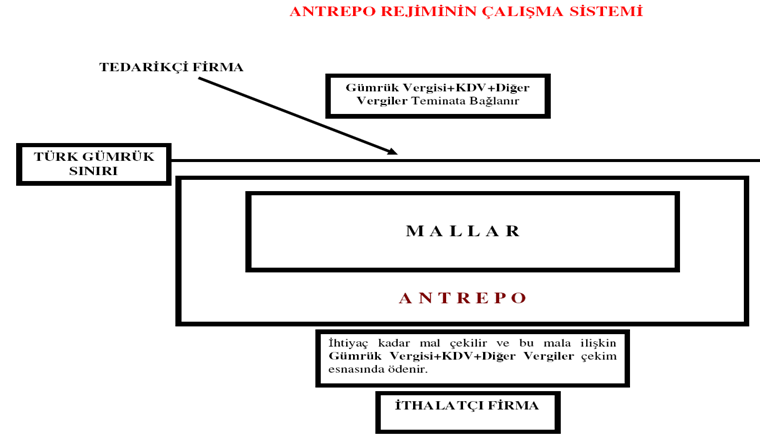 2.1.	Antrepodaki Eşya İşlemleri
Gümrük antrepolarına konulabilecek eşya:
	Serbest dolaşıma girmemiş eşya, ithalat vergilerine ve ticaret politikası önlemlerine tabi tutulmadan konabilir.
	Gümrük	antreposuna	konulması	hâlinde	ihracata	bağlı	önlemlerden yararlanabilen ihraç eşyası konabilir. Ancak bu eşyanın ihraç edilmesi veya gümrükçe onaylanmış diğer bir işlem ya da kullanıma tabi tutulması zorunludur.
	Satıcısı veya göndericisi belli, alıcısı sonradan bildirilecek olan eşya, antrepo işleticilerinin sorumluluğu altında genel antrepolara konulabilir. Bu şekilde genel antrepoya konulan eşyanın, alıcısının belirlenmesinden sonra tamamen veya kısmen gümrükçe onaylanmış bir işlem veya kullanıma tabi tutulmasına izin verilir.
2.1.1.	İzinle Antrepoya Konulabilecek Eşyalar
 	Aşağıda yazılı eşyalar Gümrük Müsteşarlığının izni ile gümrük antrepolarına konulabilir:
Türkiye'ye girmesi veya Türkiye'den transit geçirilmesi yasak olan yabancı ülke eşyası,
Üzerlerinde, iç veya dış ambalajlarında üretildiği ülkeden başka bir ülke ürünü olduğu izlenimini veren isim ve simgeler taşıyan eşya,
Yerli mamul ve mahsullerimizde kullanılmak üzere ve bunların yabancı menşeli olduğunu gösterecek veya izlenimini uyandıracak, üzerleri yabancı dille basılı veya yazılı her türlü boş zarf, şerit, etiket, damga ve benzeri olan eşya (ihracatta kullanılacak olanlar hariç) ile Türkiye'de düzenlenebilecek belgeleri yabancı ülkelerde düzenlenmiş gibi gösterebilecek yabancı firmalara ait üzerleri imzalı veya imzasız olsun proforma faturalar hariç boş faturaları olan eşya,
Fikri ve Sınai Mülkiyet Haklarının korunması mevzuatına göre marka, coğrafi işaret, endüstriyel tasarım hakları ile fikir ve sanat eserleri kanunu kapsamına giren haklarla ilgili hak sahibinin yetkilerine tecavüz eder mahiyetteki eşya,
Geçici depolama yerlerinde veya gümrükçe izin verilen yerlerde kanuni süresini doldurduğu için tasfiyesi gereken veya sahipleri tarafından geçici depolama yerlerinde gümrüğe terk edilen veya geçici depolama yerlerinde yapılan yoklamalar sonunda fazla çıkan eşya,
2.1.2.	Antrepo Stok Kayıt ve İşlemleri
	Eşya, antrepoya, gümrük idaresinin denetimi altında alınır. Bu denetlemeyi gümrük adına, antrepoda görevlendirilmiş olan  gümrük  memuru  yapar.  Antrepoya  konan   eşya, antrepo giriş listesine kaydedilir.

 	A, C, D ve E tipi antrepolarda, Gümrük Kanununun 99. maddesinde belirtilen antrepo stok kayıtlarını antrepo işleticileri tutar. Bu kayıtlar gümrük idaresinin kontrolüne imkân verecek şekilde tutulur.

	B tipi antrepoda, gümrük idaresi, rejime giriş beyannamesinin ve rejimi sona erdiren beyanname ve belgelerin kaydını tutar ve belgeleri muhafaza eder. B tipi antrepo işleticisi ve/veya kullanıcısı da söz konusu belgeleri muhafaza eder. Stok kayıtları tutulmayabilir.

F tipi antrepoda, gümrük kayıtları stok kayıtlarının yerini alır.
2.1.3.	Yıllık Sayımlar
	Genel ve özel antrepo işleticileri yıl sonunda antrepo mevcutlarına ilişkin bir listeyi ilgili gümrük idaresine verir. Her mali yılın başından itibaren gümrük idareleri denetimleri altında bulunan antrepolarda bulunan eşya, işleticiler tarafından verilen liste göz önünde bulundurularak sayılır.
 	Sayım sonucu, bir tutanakla tespit edilir. Antrepolarda yapılan sayım sonucunda noksan çıkan eşyanın gümrük vergileri duruma göre işletici veya kullanıcıdan tahsil edilir veya teminatından mahsup edilir ve aynı zamanda buna sebebiyet verenler hakkında cezai kovuşturma yapılır. Ayrıca bu vergilerin üç katı para cezası alınır.
	
	Antrepolarda yapılan sayımlar sonucunda fazla çıkan eşya kayıtlara alınır. Fazlalığın kabul edilebilir nedenlerden ileri geldiği gümrük idaresine tevsik edilemediği takdirde, söz konusu eşya tasfiye edilir. Ayrıca fazla çıkan eşyaya isabet eden ithalat veya ihracat vergileri kadar para cezası alınır.
2.1.4.	Antrepoda Karıştırma ve Montaj İşlemleri
	
	Antrepoya alınmış serbest dolaşımda olmayan eşyanın menşelerine bakılmaksızın birbirleriyle veya serbest dolaşımda bulunan eşya ile karıştırılması veya montajı sonucu elde edilen ürünün transit gönderilmesine antreponun bağlı bulunduğu Gümrük Müdürlüğünce izin verilebilir.
2.1.4.1. INF 8 Formu
	Antrepoda elleçleme işlemine tabi tutulan eşyanın antreponun bağlı olduğu gümrük idaresinden başka bir gümrük idaresinde, gümrük yükümlülüğü doğuran gümrükçe onaylanmış bir işlem veya kullanıma tabi tutulması ve beyan sahibinin gümrük vergilerinin hesaplanmasını talep etmesi hâlinde, vergilerin hesabından yararlanılmak üzere INF 8 formu kullanılır.
	
	INF 8 formu, model ve açıklamalara göre biri asıl iki nüsha şeklinde düzenlenir. Antreponun bağlı olduğu gümrük idaresi tarafından gerekli alanlar doldurularak mühürlenir ve beyan sahibine iade edilir. Beyan sahibi bu formu, gümrük yükümlülüğü doğuran gümrükçe onaylanmış bir işlem veya kullanıma tabi tutulacağı gümrük idaresine ibraz eder.
2.2.	Eşyanın Gümrüğe Sunulması
	
	Gümrük antrepo rejimine tabi tutulacak eşya, konulacağı antreponun bağlı olduğu gümrük idaresine sunulur. Gümrük beyannamesi kullanma talimatında belirtilen esaslar çerçevesinde, beyannamenin tesciliyle eşya antrepo rejimi hükümlerine tabi tutulur. İzin verilmesi hâlinde D tipi antrepoda eşyanın gümrüğe sunulmasına gerek yoktur.
2.3.	Kesin Çıkış, Basitleştirilmiş Usul ve Geçici Çıkış
	Gümrük antrepo rejimine tabi olarak depolanan eşyanın antrepodan kesin çıkışı, rejimi sona erdiren gümrükçe onaylanmış başka bir işlem veya kullanıma tabi tutulması ile mümkündür. Bu durumda eşya bu işlem veya kullanım hükümlerine tabi tutulur.

Basitleştirilmiş usul izni bulunması hâlinde;
Antrepo rejimini sona erdiren eksik beyan sadece serbest dolaşıma giriş, ihracat veya yeniden ihracatta bütün antrepo tipleri için,
Gümrük idaresince kabul edilen ticari veya idari belge ile beyan; her işlem ve kullanımla birlikte, B ve F tipi antrepo hariç tüm antrepo tipleri için,
Kayıt yoluyla beyan, her işlemle ve kullanımla birlikte, F tipi antrepo hariç  diğer antrepo tipleri için uygulanır.
	Elleçleme vb. işlemler yapılmak üzere gümrük antrepolarından geçici olarak eşya çıkarılabilir. Bunun için her seferinde gümrük idaresinden izin alınması gerekir. Bu amaçla gümrük idarelerine yazılı olarak yapılacak başvuru, antrepo rejimine tabi tutulan eşya ve antrepo rejimi hükümlerinin uygulanması konusunda gerekli bütün ayrıntıları içermek zorundadır. Eşyanın geçici çıkışının rejimin uygulanmasını olumsuz etkilemeyeceğinin anlaşılması hâlinde buna gümrük idaresince izin verilir. Antrepo işletme izni verilirken izin belgesinde eşyanın geçici olarak çıkarılması konusunda da izin verilebilir. Bu durumda her geçici çıkarma işlemi sırasında izin almak gerekmez ve eşyanın geçici olarak çıkarıldığının gümrük idaresine bildirilmesi, başvurunun yerini alır.
2.4.	Antrepolar Arasında Eşya Nakli
Gümrük antrepo rejimini sona erdirmeden antrepolar arasında eşya nakli 42 ve 43 numaralı eklerde tanımlanan usullere göre aşağıda belirtilen iki şekilde yapılabilir:
Normal usul, 42 numaralı ekte yer alan hükümler çerçevesinde, beyannamenin 1, 4 ve 5 numaralı nüshaları veya aynı bilgileri içeren bir form kullanılarak uygulanır.
Basitleştirilmiş usul, 43 numaralı ekte yer alan hükümler ve anılan ekte belirtilen form kullanılarak uygulanabilir.

Ancak bu usulün uygulanabilmesi için;
Eşyanın çıkarılacağı antreponun bağlı olduğu gümrük idaresinin 135’inci maddenin (c) bendinde, eşyanın konulacağı antreponun bağlı olduğu gümrük idaresinin ise 160’ıncı maddede belirtilen kayıt yoluyla beyan usulünü kullanma yetkisinin olması veya,
Aynı kişinin her iki antrepodan sorumlu olması veya,
Her iki antreponun stok kayıtlarının bilgisayar ağı ile birbirine bağlı olması gerekir.
	Eşyanın ikinci antrepoya girmesi ve eşya ile ilgili bilgilerin ikinci antrepo işleticisinin stok kayıtlarına geçmesi üzerine, nakledilen eşya konusunda ikinci antrepo işleticisinin sorumluluğu başlar.
	Eşyanın çıkarıldığı veya eşyanın konulacağı antrepo B tipi antrepo ise antrepo rejimi altında eşya nakline izin verilmez.
2.5.	Antrepolardaki Eşyanın Başkasına Devri
	Gümrük antrepolarında depolanan eşya satış suretiyle başkasına da devredilebilir. Bunun için devredenin ve devralanın isteklerinin ilgili gümrük idaresine yazılı olarak bildirilmesi gerekir. Bu devir isteğinin idarece kabulü, eşyaya ait gümrük vergileri ile para cezalarının devralan tarafından üstlenilmesine bağlıdır.

	Eşyanın mülkiyeti ile ilgili devri önleyici herhangi bir durumun varlığı hâlinde bu durum açıklığa kavuşturulmadan devir işlemi yapılamaz.

	Devir isteğinin uygun görülmesi hâlinde, antrepo stok kayıtlarında gerekli  değişiklikler yapılarak devir işlemi tamamlanır. Bu durumda, eşya ile ilgili hukuki sorumluluklar devralana geçer.
2.6.	Ortak Depolama
	Gümrük antrepo rejimi hükümlerinin uygulanmasını olumsuz etkilememesi ve gümrük idarelerinden gerekli iznin alınması şartıyla, gümrük antreposuna alınması hâlinde ihracata ilişkin önlemlerden yararlanabilecek ihraç eşyası dışında kalan serbest dolaşımdaki eşya ile serbest dolaşımda bulunmayan eşya aynı antrepoda depolanabilir.

	Ancak bu depolama her bir eşyanın gümrük statüsünün belirlenmesini imkânsız kılıyorsa sadece aynı gümrük tarife pozisyonunda yer alan, aynı ticari niteliğe ve aynı teknik özelliklere sahip eş değer eşyanın birlikte depolanmasına izin verilir. Bu durumda antrepolardan gümrükçe onaylanmış bir işlem veya kullanıma tabi tutulacak eşya, beyan sahibinin tercihine bağlı olarak ya eş değer eşya ya da serbest dolaşımda bulunmayan eşya sayılır. Ancak bu eşyanın birbirinin yerine kullanılmasında; kullanılan eşya, yerine ikame edilenin miktarını aşamaz.

	Antrepodaki eşyanın telafisi mümkün olmayan şekilde zarar görmesi, tahrip olması veya imha olması ve işleticinin zarar gören veya imha olan rejime tabi eşyanın gerçek miktarını ispatlayamaması hâlinde, bu miktar olayın meydana geldiği tarihte antrepoda bulunan rejime tabi eşya miktarı dikkate alınarak tespit edilir.
2.7.	İhraç Ürünleri
Antrepolarda depolanan ihraç ürünleri hakkında aşağıdaki hükümler de uygulanır:
Gümrük antreposuna konulması hâlinde ihracata bağlı önlemlerden yararlanan ihraç eşyasının kanunun 150 ve 151’inci maddelerinde öngörüldüğü şekilde Türkiye Gümrük Bölgesinden ihraç edilene kadar veya ihracat sayılan bir işlem veya kullanıma tabi tutulana kadar, üzerindeki gümrük gözetimi devam eder. Antrepoya konulan bu tür eşyanın ihraç edilmesi veya ihracat sayılan bir işlem veya kullanıma tabi tutulması zorunludur.
İhracata bağlı önlemlerden yararlanan ve antrepo rejimine tabi tutulmuş ihraç ürünleri, gümrük idaresinin izni ile elleçleme işlemlerine tabi tutulabilir. Elleçleme işlemleri sonunda eşyanın ihraç edilmesi konusunda (a) bendi hükümleri uygulanır.
İhraç eşyası, beyannamenin tescilinden sonra Türkiye Gümrük Bölgesini terk edinceye kadar gümrük gözetimi altındadır.
Eşyanın antrepoya alınması dâhil, ihracat sayılan bir gümrük işlemine tabi tutulan eşya, Türkiye Gümrük Bölgesini terk etmiş sayılır ve bu tarih ihracat beyannamesine kaydedilir.
2.8.	Tarım Ürünleri
	İhracata bağlı önlemlerden yararlanan tarım ürünlerine antrepolarda uygulanabilecek elleçleme faaliyetlerinin listesi 44 numaralı ekte belirtilmiştir. Müsteşarlık, piyasa düzeninin aksamadan işleyişini sağlamak amacıyla tarım ürünlerine uygulanacak elleçleme işlemlerine sınırlama getirebilir.
2.9.	İşleme Faaliyetleri Yapılabilecek Antrepo Tipleri
	Dâhilde işleme ve gümrük kontrolü altında işleme rejimleri kapsamındaki eşyanın gümrük antrepo rejimine tabi tutulmadan antrepolarda işlenmesine izin verilebilir.
Ancak bu işleme faaliyetleri;
	İhracat ve serbest dolaşıma giriş rejimlerinde basitleştirilmiş usul uygulanacaksa dâhilde işleme rejiminin şartlı muafiyet sistemi veya gümrük kontrolü altında işleme rejimi altında işleme faaliyetleri A, C ve D tipi antrepolarda,
	Basitleştirilmiş usul uygulanmıyorsa dâhilde işleme ve gümrük kontrolü altında işleme faaliyetleri tüm antrepo tiplerinde izin alınması şartıyla yapılabilir.
	Dâhilde işleme veya gümrük kontrolü altında işleme rejimi izni alınmadan gümrük antrepolarında anılan rejimlere ilişkin işleme faaliyetlerine başlanılmaz. Ayrıca alınacak izin belgesinde işleme faaliyetlerinin yapılacağı gümrük antreposunun tipi de belirtilir.
2.10.	İşleme Faaliyetine Tabi Tutulan Serbest Dolaşımda Bulunan Eşya
	Gümrük idaresinin izni ile ihracata bağlı önlemlerden yararlanmayan  serbest dolaşımda bulunan eşya, ihraç amacı dışında ve antrepo rejimine tabi tutulmadan antrepolara konulabilir.
Ancak bu tür eşyanın konulabilmesi için;
Söz konusu eşyanın dâhilde veya gümrük kontrolü altında işleme rejimlerine tabi olarak antrepolarda yapılacak işleme faaliyetlerinde kullanılacağının kanıtlanması,
Konulacağı antreponun eşyanın tabi tutulacağı işleme faaliyetlerine elverişli olması,
Ekonomik yönden ihtiyaç bulunması,
Gümrük gözetimini olumsuz etkilememesi,
Eşyanın gümrük statüsünün her zaman belirlenebilmesi gerekir.
	Gümrük idareleri, gözetim açısından antrepoya alınan bu tür eşyanın antrepo stok kayıtlarına kaydedilmesini isteyebilir.
2.11.	İşleme Faaliyetine Tabi Tutulan Serbest Dolaşımda Bulunmayan Eşya
Gümrük idaresinin izni ile dâhilde işleme veya gümrük kontrolü altında işleme rejimine tabi eşya, antrepo rejimine tabi tutulmadan antrepolara konulabilir.
Ancak bu tür eşyanın antrepolara konulabilmesi için;
Yukarıda belirtilen (2.4.4.13 numaralı konudaki maddeler) 2, 3, 4, 5.  maddelerin sağlanması,
Dâhilde işleme veya gümrük kontrolü altında işleme rejimi için alınan izin belgelerinde eşyanın antrepoda işleme faaliyetine tabi tutulacağının ve antrepo tipinin belirtilmiş olması,
İşleme faaliyetlerinin ara sıra değil sık sık yapılıyor olması,
Eşyanın antrepoya konulması hâlinde dâhilde işleme veya gümrük kontrolü altında işleme rejimleri hükümlerinin uygulanmasını ve denetlemeyi olumsuz etkilememesi gerekir.
	Bu şekilde antrepolara alınan eşya antrepo stok kayıtlarına geçirilmez. Bu kayıtların yerine duruma göre “dâhilde işleme kayıtları” veya “gümrük kontrolü altında işleme kayıtları” dikkate alınır. Bu kayıtlarda izin belgesinin sayı ve tarihi gösterilir. Ayrıca bu kayıtlar, her zaman söz konusu rejimlere tabi eşya veya ürünlerin tümünün durumunu tam olarak gösterecek şekilde tutulur. Gümrük idaresi zaman zaman bu kayıtların kontrolünü yapar.
2.12.	Aynı Antrepoya Konulabilecek Eşya

	Gümrük idareleri, antrepo rejimine tabi serbest dolaşımda bulunmayan eşya ile  dâhilde işleme ve gümrük kontrolü altında işleme rejimlerine tabi ithal eşya veya işlem görmüş ürünlerin birlikte depolanmasına izin verebilir.
2.13.	Rejimlere Geçişlerde Uygulanacak Hükümler
	Antrepo rejimine tabi tutulmadan antrepoya konulan dâhilde işleme veya gümrük kontrolü altında işleme rejimlerine tabi tutulacak eşya hakkında, 160’ıncı maddede belirtilen kayıt usulü uygulanır. Bu durumda eşyanın taşınmasına ilişkin belgelere, dâhilde işleme veya gümrük kontrolü altında işleme kayıtlarına yapılan giriş sıra numarası ve tarihi yazılır.
	Antrepo rejimine tabi olarak depolanan eşyanın dâhilde işleme veya gümrük kontrolü altında işleme rejimlerine tabi tutulması hâlinde, 160’ıncı maddede belirtilen kayıt usulü uygulanır. Bu durumda, antrepo rejimi, dâhilde işleme veya gümrük kontrolü altında işleme kayıtlarına yapılan girişle ibra edilir. Bu girişe ilişkin sıra numarası ve tarih gibi referanslar antrepo stok kayıtlarına geçirilir.
 
	Antrepo rejimine tabi tutulmadan depolanan dâhilde işleme veya gümrük kontrolü altında işleme rejimlerine tabi, değişmemiş eşya veya işlem görmüş ürünlerin antrepo rejimine tabi tutulması hâlinde, 161’inci maddede belirtilen kayıt usulü uygulanır. Bu durumda dâhilde işleme veya gümrük kontrolü altında işleme rejimleri antrepo stok kayıtlarına yapılan girişle ibra edilir. Bu kayıtlara girişlere ilişkin sıra numarası ve tarih gibi referanslar dâhilde işleme veya gümrük kontrolü altında işleme kayıtlarına geçirilir. Ayrıca antrepo stok kayıtlarına, 377’nci maddede belirtilen ibarelerden uygun olanları yazılır.
	Antrepolarda işleme tabi tutulan, dâhilde işleme veya gümrük kontrolü altında işleme rejimine tabi değişmemiş eşya veya işlem görmüş ürünlerin;
•	Yeniden ihraç işlemine tabi tutulmasında, 153’üncü maddede belirtilen kayıt usulü,
•	Serbest dolaşıma sokulmasında, 145’inci maddede öngörülen kayıt yoluyla beyan usulü,
•	Yeniden ihracat veya serbest dolaşıma giriş dışında başka bir rejime tabi tutulmasında ilgili normal veya basitleştirilmiş usule ilişkin hükümler uygulanır.

Bu şekillerde antrepolardan çıkarılan değişmemiş eşya veya işlem görmüş ürünlerin antrepo stok kayıtlarına kaydedilmesine gerek yoktur.
2.14.	Eşyanın Antrepoda Kalabileceği Süre
Eşyanın antrepo rejimi altında kalış süresi sınırsızdır.
	Ancak antrepoda bulunan eşyanın gümrükçe onaylanmış başka bir işlem veya kullanıma tabi tutulması yönünde beyanname tescil ettirilmesi hâlinde 30 gün içinde işlemlerinin bitirilmesi gerekir. Bu süre içinde Gümrük Kanununun 64’üncü maddesinin 1’inci fıkrasında belirtilen koşullarda, gümrük antrepo rejimi dâhil başka bir rejim beyanında bulunulması hâlinde, bu beyana ilişkin süre gözönüne alınır.
	Gümrük İdaresi, özellikle beklemek suretiyle bozulabilecek eşya da dâhil olmak üzere eşyanın antrepoda kalabileceği süre konusunda belirleme yapabilir.

	Eşyanın antrepoda kalabileceği süre konusunda bir tahdit konulmuşsa eşyanın antrepoya alındığı tarihten veya antrepolar arası nakil yoluyla başka bir antrepodan gelen eşyanın ilk antrepoya giriş tarihinden itibaren hesaplanır.

	Serbest dolaşıma giriş rejimine tabi tutularak serbest dolaşıma giren eşya, gümrük işlemlerinin bitirilmesinden sonra ancak gerekli kayıt ve şartlar altında antrepoda kalabilir.
2.15.	E Tipi Antrepoya Konulacak Eşyaya İlişkin Özel Hükümler
Sadece antrepo sahibi adına gelen eşyadan;
Sanayicilere ait yatırım malı, ham madde, makine ve benzeri eşya ile yatırım malları ve makinelerden bir tesise ait olup hacim, ağırlık ve hassasiyet gibi özellikleri nedeniyle antrepo binalarına alınamayan ve doğrudan montaj mahalline alınması gereken eşya,
Sadece ithalatçı statüsünde olmakla birlikte bozulabilir ya da telef olabilir türdeki eşya ile büyük yer tutan ağır ve hacimli eşya antrepo rejimi hükümlerine tabi olarak antrepo addedilen yer veya montaj mahallerine ya da eşya sahibinin deposuna konulabilir.
	Bu şekilde eşya konulan E tipi antrepo işleticileri, her ne sebeple ve suretle olursa olsun antrepo sayılan depo, yer veya mahallerde meydana gelecek çalınma, yanma, kaybolma, bozulma veya değiştirme gibi eşyanın miktarına ve niteliğine tesir eden hâllerden dolayı gümrüğe karşı sorumludur. Bu sorumluluk, eşyanın vergi ve cezalarının yükümlü tarafından ödenmesini, bundan kaçınılması hâlinde teminattan mahsubunu da kapsar.
2.16.	Antrepo Beyannamesinin Kapatılması
	Antrepo beyannamesi, çıkarılan mamul için gümrükçe onaylanmış başka bir işlem veya kullanıma ilişkin beyanname verilmesi suretiyle kapatılır. Ancak çıkışlar mamul şeklinde olduğundan gümrük beyannamesi üzerinde işlenmeden kaynaklanan fire nispeti “işlenme firesi” adı altında gösterilir.

	Antrepo sahasında, serbest dolaşımda bulunan petrol ile serbest dolaşımda bulunmayan petrol birbirine karıştırılabilir. Ancak vergilerin ödenmesinde ve  beyannamelerin kapatılmasında, ilk giren ilk çıkar sistemine göre işlem yapılır. Bu nedenle de hangi malın tanka alınış tarihi önce ise çıkış miktarları o maldan düşülür. Antrepo sahasına alınan bir parti veya antrepo beyannamesi kapsamı bitip mahsubu yapılmadan diğer bir antrepo beyannamesi veya partiye göre işlem yapılamaz.
2.17.	Yıl Sonu Muvazene İşlemleri
	Çıkış işlemlerine esas alınan miktarlar, gerçek çıkış miktarları olduğundan, vergilendirme yönünden ayrıca bir işlem yapılmaz.

	Antrepo işleticisi tarafından tutulan stok kayıtlarının antrepoya alınan eşya miktarı ile verimlilik oranı uygulandıktan sonra elde edilen ürün miktarını dolayısıyla her hangi bir zamanda mevcut eşya stokunu göstermesi gerekir. Gümrük idaresi, bu kayıtları her zaman kontrol edebilir. Ayrıca rafineri idaresinin bilanço dönemi sonunda bilançosu ile stok kayıtları karşılaştırılır.
2.18.	Fuar ve Sergi Yerlerine İlişkin Özel Hükümler
	Serbest dolaşımda olmayan eşyanın sergilendiği fuar ve sergiler, özel antrepo sayılır ve izin belgesi düzenlenirken antrepo tipi gösterilir. Fuar ve sergi yerlerinde sergilenmek üzere getirilen eşyaya geçici ithalat rejimi hükümleri uygulanır.

2.19.	Gerçek Kişilerin Cezai Sorumluluğu
	Geçici depolama yeri ve genel ve özel antrepolarda bulunan eşyayı hasara uğratan, çalan, çaldıran veya değiştirenlerle, bu fiillere doğrudan doğruya veya yardım suretiyle katılan ve failleri teşvik edenler veya bunun için emir verenler hakkında sıfatları ne olursa olsun, kaçakçılık mevzuatına göre gerekli kovuşturmalarda bulunulur.
2.20.	Gümrük Memurlarının Sorumlu Olmayacağı Hâller
	
	Geçici depolama yeri ve antrepolarda görevli gümrük memurlarının gümrük idaresi namına denetim ve gözetim amacıyla eşyanın giriş ve çıkışında hazır bulunmaları, bununla ilgili kayıt ve belgeleri incelemeleri ve bunları mühürlemeleri geçici depolama yeri ve antrepo işleticilerinin gümrük idaresine karşı olan ve yönetmeliğin özel bölümlerinde belirtilen sorumluluklarına katılmalarını gerektirmez. Bu yönetmelikte belirtilen sorumluluklarını azaltmaz.
SERBEST BÖLGE İŞLEMLERİ
3.1.	Serbest Bölge Nedir?
	Genel olarak serbest bölgeler; ülkenin siyasi sınırları içinde olmakla beraber gümrük bölgesi dışında sayılan, ülkede geçerli ticari, mali ve iktisadi alanlara ilişkin hukuki ve idari düzenlemelerin uygulanmadığı veya kısmen uygulandığı, sınai ve ticari faaliyetler için daha geniş teşviklerin tanındığı ve fiziki olarak ülkenin diğer kısımlarından ayrılan yerler olarak tanımlanabilir.
	
	Serbest bölgeler bulundukları ülkenin siyasi sınırları içinde yer alan fakat dış ticaret, vergi ve gümrük mevzuatı açısından gümrük hattı dışında sayılan bölgelerdir. Serbest bölgelerde sinai ve ticari faaliyetler için ülkede sağlanandan daha geniş muafiyet ve teşvikler tanınır.
3.1.1.	Serbest Bölgelerin Kuruluş Amaçları
Serbest bölğeler;

	Serbest bölgeler yabancı sermaye yatırımlarını ve dış ticareti artırmak,
	Yerli üreticilerin dünya piyasalarındaki fiyattan girdi temin etmelerini sağlayarak uluslararası rekabet güçlerine katkıda bulunmak,
	İhracata dönük sanayilerin gelişmesini teşvik ederek ihracatı artırmak, döviz girişini artırmak,
	Yeni iş imkânları yaratarak istihdam sorununun çözümüne yardımcı olmak,
	Gelişmiş üretim ve yönetim tekniklerinin yurtdışından ülkeye getirilmesiyle ekonomik standartları yükseltmek amacıyla kurulur
3.1.2.	Serbest Bölgelerin İşlevi
Serbest bölgeler;

	Ülkeye yabancı sermaye ve teknolojilerin getirilmesine imkân sağlayacak  uygun zemin yaratılması,
	Sanayicinin ihtiyaç duyduğu bazı ham madde ve ara malların kolaylıkla, istenilen miktarda ve zaman kaybı olmadan temin edilebilmesi,
	Sağlanan teşvik ve avantajlarla düşük maliyetli mal üretimi ve ihracı,
	Türkiye dışından gelen malların transit olarak diğer ülkelere satımı,
	Yeni istihdam olanaklarının yaratılması,
	Türk ihraç ürünlerinin ihracatını kolaylaştırmak ve hızlandırmak bakımından bir basamak işlevi görür.
3.1.3.	Ülkemizde Bulunan Serbest Bölgeler
Hâlen ticari faaliyette bulunan serbest bölgeler ve faaliyete geçiş yılları:
	Mersin, Antalya (1987),
	Ege, İstanbul Atatürk Havalimanı (1990)
	Trabzon (1992),
	İstanbul Deri ve Endüstri, Doğu Anadolu, Mardin (1995),
	İzmir Menemen Deri, Rize, Samsun, İstanbul Trakya, Kayseri (1998)
	Avrupa, Gaziantep, Adana-Yumurtalık (1999); Bursa, Denizli, Kocaeli (2001)
	Tübitak-Marmara Araştırma Merkezi Teknoloji (2002)
	Sakarya İpekyolu (2007)
3.1.4.	Serbest Bölgelerin Ülke Ekonomisine Katkıları
Serbest bölgedeki üretim faaliyetlerinde kullanılmak üzere, iç pazardan ihraç edilen ham madde, yarı işlenmiş ve mamul mallarla ülke üretiminin artmasına katkıda bulunur.
Sağladıkları avantajlarla ülke ihracatını ve döviz girdisini artırır.
thal girdi kullanarak üretim yapan yerli firmalara gümrük vergisiz ve KDV’siz mal giriş imkânı sağlayarak yurt dışındaki rakipleriyle aynı şartlarda üretim yapma olanağı yaratır.
Ülkede kullanılması düşünülen yeni ticari ve ekonomik politikaların denenebilmesini temin eder.
Yabancı sermayeli firmaların, Serbest bölgelere yatırım yapmalarını teşvik eder. Böylece ülkeye yeni teknolojilerin girmesini hızlandırır.
Serbest bölgede yarattığı doğrudan istihdamın yanında, dolaylı istihdamı da arttırır.
Serbest bölgeye getirilen malların gerektiğinde küçük partiler hâlinde ülkeye ithal edilmesini sağlayarak üretim maliyetlerini düşürür.
Dünya standartlarındaki alt ve üst yapıları, asgari düzeyde tutulan bürokrasi ve kırtasiyecilik uygulamaları ile ülkemiz ekonomisinin vitrini durumunda olup aynı zamanda dünya ekonomisinde baş gösteren genel eğilimlerin ilk yansıdığı yerler olması bakımından ülkemiz ekonomi politikalarının belirlenmesinde yol gösterici işlev görür.
3.1.5.	Serbest Bölgeye Giriş İzin Belgesi ve Görev Kartı
	"Faaliyet Ruhsatı" alan gerçek ve tüzel kişiler ve bunların temsilci, görevli ve işçileri ile Bölgede her türlü iş veya işlemlerini yürüten kişiler, ilgili bölge müdürlüğünden "Giriş İzin Belgesi" almak kaydıyla, bölgeye girebilirler. Kısa süreli girişler için bölge müdürlüğünce verilen "Özel İzin Belgesi"yle de bölgeye girilebilir.
	"Giriş İzin Belgesi", bölge müdürlüğünce düzenlenir. Üzerinde ilgili bölge müdürlüğünü tanımlayan ibare ve bu müdürlüğün mührü, tanzim tarihi, taşıyanın resmi, adı ve soyadı, iş yeri ve adresi ile geçerlilik süresi bulunur. Özel İzin Belgesinde taşıyanın adı ve soyadı bulunmaz. Bu belgeler farklı renklerde düzenlenir ve Özel İzin Belgesi çıkışta ilgililere iade edilir.
 
	Bölge müdürlüğü ile diğer kamu kurumu birimlerinde ve işletici veya B.K.İ. nezdinde çalışan görevlilere, "Giriş İzin Belgesi"ndeki bilgileri kapsayan ve bölge müdürlüğü tarafından düzenlenen "Görev Kartı" verilir. Anılan görevliler, ancak bu kartlarını göstererek bölgeye girip çalışabilirler.
3.2.	Serbest Bölge Çalışma Esasları
	
	Kullanıcılar ve bunların bölgedeki iş yerleri ile bu iş yerlerinde çalışanlar, bölge müdürlüklerinin gözetim ve denetiminde, Türkiye Cumhuriyeti çalışma mevzuatı hükümlerine tabi tutulurlar.
	
	Türkiye sınırları içindeki iş yerleri için öngörülen asgari ücret ve fazla çalışma  esasları, B.K.İ. veya işletici ile kullanıcıların iş yerleri için de uygulanır.

	Bölgede çalışanlar ile işverenler arasında yapılan "İş Akdi" üç nüsha düzenlenir ve bir nüshası bölge müdürlüğüne verilir.
3.2.1.	Serbest Bölge Çalışma Saatleri, Giriş ve Çıkışların Kontrolü
	
	Bölgede günde 24 saat ve haftada yedi gün çalışma yapılabilir. Ancak bölgede yapılacak işler ile yük alıp vermek ve her türlü gümrük işlemlerinin normal çalışma saati içinde yapılması esastır. Normal çalışma saatleri dışında veya tatil zamanlarında gümrükle ilgili iş yapılması yazılı olarak istenildiği takdirde bu istek, bölge müdürlüğünce uygun görüldükten ve Gümrük İdaresince kabul edildikten sonar ve fazla mesai ücretinin yatırılmasını müteakip işin yapılmasına izin verilir.

	Bu amaçla, B.K.İ. veya işletici, bölgede resmî çalışma saatleri dışında da bölge müdürlüğünün talebiyle gerekli personeli bulundurmak zorundadırlar. Bölge müdürlüğü, çalışma sürelerinin düzenlenmesi konusunda gerekli tedbirleri alır ve duyurur.
3.2.2.	Serbest Bölgeye İhraç Edilen Mallar
	Türkiye'den bölgeye sevkedilen mallar, dışticaret rejimine tabi tutulur ve bu rejime göre ihraç edilmiş sayılır. Bölge ile diğer ülkeler ve serbest bölgeler arasında dışticaret rejimi uygulanmaz. Bölgeden yurtdışına mal gönderilmesi ve hizmet verilmesi serbesttir.

	Dış ticaret rejiminde öngörülen süre içinde, Türkiye'den bölgeye ihraç edilip tekrar Türkiye'ye geri getirilen mallardan 41'inci maddenin birinci fıkrasının (b) bendinin 2 numaralı alt bendinde belirtilen ücret alınır.

	Bir parti olarak toplam fatura bedeli 5000 A.B.D. Dolarının altında kalmak üzere bölge müdürlüğü veya bölge müdürlüğü onayi ile işletici veya B.K.İ. ya da kullanıcı tarafından bölgeye getirilen Türkiye mahreçli mallar, isteğe bağlı olarak ihracat işlemine tabi tutulmayabilir.
Bölgeden çıkartılan mallar için;

	"Menşe Şahadetnamesi", Gümrük Kanunu ve buna bağlı Gümrük Yönetmeliğinin ilgili;
	"A.TR. Dolaşım Belgeleri", 10.01.1979 tarih ve 16515 sayılı Resmî Gazete'de yayımlanan "AET Dolaşım Belgeleri Yönetmeliği";
	"EUR.1 Sertifikası", 22.05.1992 tarih ve 21235 Mükerrer sayılı  Resmî Gazete'de yayımlanan "EUR.1 Dolaşım Sertifikaları Yönetmeliği"; hükümlerine göre Ticaret ve Sanayi Odalarına üyelik şartı aranmaksızın, bölge müdürlüğünün yazısına istinaden mahalli odalarca verilir.

	Serbest Bölge Gümrük İdareleri, vize edilmek üzere ibraz olunan "A.TR Dolaşım Belgeleri" ve "EUR.1 Sertifikası"nın doğruluğunun kontrolünü ve söz konusu belge ve sertifikada kayıtlı eşyanın muayenesini yaparak vize eder.
3.2.3.	İthal Edilen Mallar ve Transit/Aktarma Mal Taşımacılığı

	Bölgeden, Türkiye'ye sevkedilen mallar dış ticaret rejimine tabi tutulur ve bu rejime göre ithal edilmiş sayılır. Bölge ile diğer ülkeler ve serbest bölgeler arasında dış ticaret rejimi uygulanmaz.

	 Transit olarak geçen/geçirilen eşyanın, serbest bölgede aktarma yapılması, karaya çıkarılması veya bir süre kalması transit hâlini değiştirmez.
	
Yabancı bir ülkeden deniz, hava, demir yolu ve kara yoluyla serbest bölge limanına getirilen eşyanın deniz yoluyla yabancı bir limana veya diğer bir serbest bölge limanına  sevki "Aktarma" sayılır.
3.3.	Bölgeye Mal Giriş ve Çıkışı
	Serbest Bölgeler Uygulama Yönetmeliği’nin 33’üncü maddesine istinaden, serbest bölgelere mal giriş ve çıkışı ile bölge içi mal satışları aşağıda anlatılan esaslara göre yapılır.

3.3.1.	Malların Girişi
	Serbest bölgeye malı gelecek kullanıcı veya yetkili temsilcisi, işletici veya Bölge Kurucu İşletici (B.K.İ.)den temin edeceği Serbest Bölge İşlem Formu’nu daktilo veya kitap harfleri ile bütün nüshaları okunacak şekilde doldurduktan sonra mala ait fatura aslı veya daha sonra aslı ibraz edilmek kaydıyla fatura sureti ve varsa diğer belgeleri de ekleyerek en az 6 saat öncesinden bölge müdürlüğüne müracaat eder. Serbest bölge adresli olmayan fatura işleme konulmaz.
	Bölge müdürlüğünce belgeler üzerinde yapılan inceleme sonucu, talebin uygun görülmesi ve Serbest Bölgeler Uygulama Yönetmeliği’nin 41’inci maddesine göre fona ödenmesi gereken ücretin bankaya yatırıldığını gösterir dekontun ibrazını müteakip, Serbest Bölge İşlem Formu onaylanarak işlemin yapılmasına izin verilir.
	Onaylanan formun ilk nüshası kaydın kapatılması sırasında karşılaştırılmak üzere bölge müdürlüğünce alınır ve diğer nüshalar ilgiliye iade edilir.
Serbest Bölge İşlem Formu: Serbest bölgelerdeki bütün ticari faaliyetlerin ve kullanıcıların ihtiyaç duyduğu hizmetlerin yapılmasına imkân sağlayan Serbest Bölge İşlem Formu’nun basımında ve kullanımında aşağıdaki esaslara uyulması gerekmektedir.
•	Serbest Bölge İşlem Formu 7 nüsha ( 1-Serbest Bölge Müdürlüğü  nüshası, 2-İşletici/Kurucu nüshası, 3-Gümrük Müdürlüğü nüshası, 4- Gümrük Muhafaza Müdürlüğü nüshası, 5-Kullanıcı nüshası, 6-Serbest Bölge Müdürlüğü nüshası, 7-Transit nüshası) olarak kendiliğinden karbonlu A4 boyutlarında kağıda açık ve koyu mavi olmak üzere iki renkli bastırılacaktır.
•	Serbest Bölge İşlem Formu’nun 7’nci nüshası talep edilmesi hâlinde, Serbest Bölgeler Uygulama Yönetmeliği’nin 34’üncü maddesi uyarınca, serbest bölgeye yakın bir limandan getirilen malların ilk geliş noktasında işlem yapan gümrük idaresinde kalacaktır.
•	İhtiyaç duyulması hâlinde, Serbest Bölge İşlem Formu’ndaki bölümlerin İngilizcesi daha küçük puntolarla Türkçe karşılığının altına yazılabilecek ancak formun büyüklüğü A4 kağıt boyutunu geçmeyecektir.
•	Bölge içi mal satışlarında Serbest Bölge İşlem Formu hem alıcı hem de satıcı tarafından düzenlenecektir.
•	Hizmet faaliyetlerinde (yazılım, danışmanlık vb.) bulunan kullanıcılar düzenledikleri faturaları mutlaka Serbest Bölge İşlem Formu’na ekleyeceklerdir.
3.3.2.	Malların Çıkışı
	Malların serbest bölgeden çıkarılması için kullanıcı veya temsilcisi Serbest Bölge İşlem Formu’nu daktilo veya kitap harfleri ile bütün nüshaları okunacak şekilde  doldurduktan sonra sırasıyla; bölge müdürlüğüne, işletici veya B.K.İ.’ye ve gümrük  idaresine önceki bölümde açıklandığı şekilde müracaat eder.
	Kullanıcı veya temsilcisi bölgeden çıkarılacak mallar için fona ödenmesi gereken ücreti bankaya, yaptıracağı hizmetlerin ücretini de işletici veya B.K.İ.’ye öder ve Gümrük Mevzuatı gereğince gerekli belgeleri de Serbest Bölge İşlem Formu’na ekleyerek Gümrük İdaresine başvurur.
	Serbest bölgeden Türkiye’ye yapılan satışlarda, fiili ithal tarihini takip eden günden başlamak üzere, Türkiye’ye ithal edilen dökme malların 15 gün, diğer malların 7 gün (Serbest Bölge Müdürlüğünce tespit edilen mücbir sebep halleri hariç) içinde serbest bölgeden çıkarılması gerekmektedir. Bu süreler içinde malların tamamının bölgeden çıkarılmaması hâlinde, Gümrük Müdürlüğünce bölgeden çıkarılan kısımlar üzerinden beyanname kapatılarak durum Serbest Bölge Müdürlüğüne bildirilir, kalan malların  bölgeden çıkartılması için yeni Serbest Bölge İşlem Formu ve fatura ile Serbest Bölge Müdürlüğüne başvurulur.
3.3.3.	Yatırım ve Tesis Safhasında Malların Girişi ve Bu Malların Daha Sonra Çıkarılması
	Türk parası kıymetini koruma hakkında 32 sayılı Karar’ın 13’üncü maddesi uyarınca, Türkiye’de yerleşik kişilerin serbest bölgede yapacakları yatırımlar için 5 milyon  ABD Doları veya eşiti dövize kadar ayni sermayeyi gümrük mevzuatı hükümleri çerçevesinde ihraç etmeleri mümkün bulunmaktadır. Gümrük Müsteşarlığı’nın 18.10.1994 tarih ve 1994/31 sayılı genelgesi uyarınca, yatırım ve tesis safhasında kullanılan malzemelerin (taş, kum, çakıl, çimento, demir, tuğla, demirbaş, makine, teçhizat, vb.) ayni sermaye olarak serbest bölgelere ihracında, söz konusu malzemeler 30 günlük periyotlar hâlinde gümrük beyannamesine bağlanabilmektedir.

	Bu nedenle, yatırım ve tesis safhasında kullanılan malzemelerin (taş, kum, çakıl, çimento, demir, tuğla, demirbaş, makine, teçhizat, vb.) Türkiye’den bölgeye getirilmesinde KDV muafiyeti ve diğer teşviklerden yararlanılabilmesi için ihracat işlemine tabi tutulması gerekir. Bu durumda satıcı tarafından gümrük beyannamesi ve kullanıcı tarafından Serbest Bölge İşlem Formu düzenlemesi zorunludur. Söz konusu malzemeler inşaat tamamlanıncaya kadar birer ay geçerli olan Serbest Bölge İşlem Formları ile getirilebilir.
3.3.4.	Malların Satılması veya Devri
	Kullanıcılar, bölgeden yurt dışına veya Türkiye'ye toptan satış yaparlar. Kullanıcılar ve bölgede depo kiralayan firmalar, bölge müdürlüğüne yazılı olarak bildirmek kaydıyla, aynı bölgedeki diğer kullanıcılara toptan satış yapabilir veya mallarını toptan devredebilirler.

3.3.5.	Bölge İçi Mal Satışları
	Bir kullanıcının veya bölge depolarından yararlanan gerçek veya tüzel kişilerin aynı bölgede faaliyet gösteren diğer bir kullanıcıya mal satması durumunda, hem alıcı ham satıcı kullanıcı tarafından düzenlenecek Serbest Bölge İşlem Formları ve fatura ile bölge müdürlüğüne başvurulur.
Bölge içi mal satışlarında fona ücret ödenmez.
3.3.6.	Malların Fiilî Giriş-Çıkışı Yapılmadan Alım-Satımı (Transit Ticaret)
Serbest bölgelerde, fiilî mal girişi ve çıkışı yapılmaksızın alım-satım (transit ticaret) işlemleri aşağıdaki usul ve esaslar dâhilinde gerçekleştirilir;
	Serbest bölgelerde transit ticaret; malların, bölgeye fiilî giriş-çıkışı yapılmaksızın, alış ve satış bedelleri arasında lehte fark esas olmak kaydıyla, serbest bölge kullanıcıları tarafından, bir ülkeden (Türkiye ve serbest bölgeler hariç) başka bir ülkeye (Türkiye ve serbest bölgeler hariç) satışını ifade eder.
	Serbest bölgelerde transit ticaret işlemi, aşağıda yer alan Transit Ticaret Formu düzenlenerek bankalar vasıtasıyla yapılır.
	Malın CIF alış fiyatı üzerinden özel hesaba binde 5 oranında fon ödenir.
	Transit Ticaret Formu ve bölge müdürlüğünce onaylı Serbest Bölge İşlem Formu ile (varsa serbest bölgedeki) bir bankaya müracaat edilir ve transit ticaret işlemi yapılır. Mezkûr belgelerle fon makbuzunun birer nüshasının bölge müdürlüğüne verilmesiyle işlem tamamlanır.
	Transit ticarette Serbest Bölge İşlem Formu’nun gümrük idaresine ibrazı gerekmemektedir.
3.3.7.	Bölgeye Getirilmesi Yasak Olan veya Özel Düzenek/Yapı Gerektiren Mallar
	Ateşli silahlar ve bunların mühimmatının, radyoaktif maddelerin, tehlikeli ve zehirli atıkların bölgelere getirilmesi yasaktır.

	Parlayıcı, patlayıcı, yanıcı, yanmayı artırıcı veya bir arada bulunduğu mallar için tehlikeli olan maddeler özel düzenek veya yapıların bulunması şartıyla bölgelere getirilebilir.

	Uyuşturucu maddeler, psikotrop maddeler ve bunlarla ilgili kimyasal maddeler ile bunların müstahzarlarının serbest bölgelere giriş ve çıkışı Sağlık Bakanlığının uyguladığı ulusal ve uluslararası mevzuat hükümlerine tabidir.
3.3.8.	Serbest Bölge ile Diğer Varış Yerleri Arası Mal Akımı
	Serbest bölge adresli olduğu hâlde herhangi bir nedenle bölgeye dâhil olmayan bir yere boşaltılan mallar veya bölgeye ait olmayan bir varış yerine adres edilmiş, fakat bölgeye dâhil bir yere boşaltılan mallar, adres edildikleri varış yerlerine Gümrük İdaresinin gözetim ve denetimi altında en seri şekilde gönderilir. Ancak bölge adres verilerek gönderilen mallar en kısa zamanda serbest bölgeye intikal ettirilir. Ancak serbest bölge adresli malların  bölgeye gelip yer olmaması nedeniyle gümrük antreposuna veya bir başka yere depolanması hâlinde, geçici kabulle yurt içine satıldığında veya sair şekilde yurt içine sokulduğunda ya da yurt dışına gönderildiğinde bu mallar serbest bölge hükümlerine tabi olur. Bölge depolarının yeterli olmasıyla bu uygulamaya son verilir.

	Bölge içindeki eşyanın yükleme, boşaltma, nakletme ve sair işlemleri için gerekli ekipman, araç ve gereçlerin geçici olarak bölgeye sokulmasına, bölge müdürlüğünün yazılı talebi doğrultusunda, Gümrük Muhafaza Müdürlüğünce tutulan "Giriş-Çıkış Defteri"ne  kaydı suretiyle Gümrük İdaresince izin verilir.
3.3.9.	Serbest Bölgedeki Mallardan Sorumluluk
	Bölgede faaliyette bulunan kullanıcılar, mallarındaki kayıp ya da sayı, çeşit ve ağırlık bakımından meydana gelen noksanlık ile mal kalitesindeki değişikliklerden dolayı bölge müdürlüğüne karşı sorumludurlar. Kullanıcılar, malların tabiatından ileri gelen bir kayıp ve noksanlığın varlığını veya mücbir sebepten dolayı bu farklılığın doğduğunu kanıtlamaları hâlinde bu sorumluluk ortadan kalkar.

	Bölgedeki mallarda; normal işlemler, tabii aşınma, fire veya benzeri nedenler dışında, bir eksikliğin veya sebebi açıklanamayan bir fazlalığın tesbit edilmesi hâlinde, ilgili kullanıcı, işletici veya B.K.İ. bu durumu bölge müdürlüğüne yazılı olarak bildirir ve gerekli yükümlülükleri yerine getirir.
3.3.9.1.	Serbest Bölgede İmha Edilmesi Gerekli Olan Mallar ve Atıklar
	Kullanım süresinin dolması, eskime, bozulma, çürüme vb. nedenlerle bölge dışına çıkarılması gerektiği veya diğer kullanıcıların mallarına zarar verici olduğu ya da sağlık kurallarıyla bağdaşmadığı bölge müdürlüğünce tespit edilen malların bölgede veya bölge dışında imhasına bölge müdürlüğü başkanlığında, Gümrük ve Gümrük Muhafaza Müdürlükleri, Çevre Bakanlığı ile işletici veya B.K.İ. yetkilileri ve gerektiğinde bölge müdürlüğünce tayin edilecek ve mallar üzerinde ihtisası olan bir eksperin de bulunduğu komisyon tarafından karar verilir.
	Komisyon tarafından imhasına karar verilen bu malların imhası bölge müdürlüğünce kullanıcıdan yazılı olarak talep edilir. Bu talebin, tebliğ edildiği tarihten itibaren 24 saat içinde yerine getirilmeye başlanması esastır.
3.3.9.2.	Serbest Bölgede Terk Edilmiş ve Dağınık Mallar
	Bölgede, hiç bir kullanıcıya ait olmayan parsellere bırakılmış veya terk edilmiş mallar, bölge müdürlüğünün gözetim ve denetimi altında işletici veya B.K.İ. tarafından toplatılarak bu konuda tutulacak kayıt defterine işlenir ve yönetmeliğin 52'nci maddesine göre tasfiye edilir.
	Yükleme, boşaltma, taşıma ve sair işlemler esnasında ambalajlarından dağılmış, dökülmüş ve tekrar ambalajlanmasından sonra arta kalan sahibi belli dağınık mallar, işletici veya B.K.İ. tarafından, toplama, süpürme ve tekrar ambalajlama masrafları kullanıcı tarafından ödendiği takdirde, sahiplerine teslim edilir. Aksi hâlde terk edilmiş mal işlemine tabi tutulur.
3.3.9.3.	Hasarlı Mallar
	Bölgeye sokulurken veya bölgeden çıkarılırken, bölge içinde işleme tabi tutulurken hasarlı ambalajda bulunduğu veya kurcalanmış olduğu tesbit edilen şüpheli mallar için bölge müdürlüğünce, işletici veya B.K.İ'nin yükleme boşaltma işlerini yapan kişi veya kuruluş yetkilileri ile gemi kaptanı, acenta ve nakliyecinin veya temsilcilerinin bulunduğu üç kişilik bir komisyon oluşturularak mallar sınıflandırılır, sayılır veya tartılır ve tekrar ambalajlanır. 
	Bu komisyona malların nakliye sigortasını yapan sigortacı veya temsilcisi de katılabilir. Durum, bir tutanakla tesbit edilerek bölge müdürlüğüne bildirilir. Tutanakta, mallarda tesbit edilen fazlalık veya eksiklikler belirlenir. Eksiklik veya fazlalık durumunda, duruma göre gemi kaptanı, acenta, nakliyeci veya kullanıcı, Yönetmeliğin 36'ncı maddesi hükümleri gereğince sorumlu tutulur. Sahipsiz mallar, terk edilmiş mallar olarak addedilir ve 38'nci madde hükmüne göre işleme tabi tutulurlar.
3.4.	Serbest Bölgelerde Kambiyo, Bankacılık ve Sigortacılık Hizmetleri
3.4.1.	Kambiyo
	Bölgedeki faaliyetlerle ilgili olarak mal bedelleri, fon, hizmet ve işçi ücretleri ile ikramiyeleri ve kiralara ilişkin ödemeler dövizle yapılır. Bölgede Türk lirası ile yapılan ödemeler hakkında 16.8.1985 tarih ve 85/9801 sayılı Bakanlar Kurulu Kararı'nda belirtilen esaslar uygulanır.
	Bölgede yatırımda bulunan Türkiye dışında yerleşik gerçek ve tüzel kişiler, sermayelerinin nakdi kısmını döviz olarak getirirler.
	Türkiye'de faaliyette bulunan yabancı sermaye kuruluşları veya Türkiye dışında yerleşik gerçek ve tüzel kişiler, bölgeye döviz olarak getirdikleri nakdi, ayni ve gayrimaddi haklarla ilgili sermayelerini ve bunlardan elde ettikleri her türlü kazanç ve iratlarını satış ve/veya tasfiye bedellerini, istediklerinde Türkiye'nin diğer kesimlerine ve yurtdışına transfer etmekte serbesttirler. Ancak bu kişiler, transfer edecekleri kıymetleri bölge müdürlüğüne bildirmekle ve bu kıymetlerin kendilerine aidiyetlerini tevsik etmekle yükümlüdürler.
3.4.2.	Bankacılık ve Sigortacılık Hizmetleri
	Bölgede bulunan banka -kıyı bankacılığı hariç- ve sigorta şirketleri genel hükümlere göre faaliyet gösterirler.
	Bölgedeki bankalar, bölgedeki faaliyetleriyle ilgili olarak öncelikle kullanıcılara kredi verirler. Bölgedeki bankacılık faaliyetleriyle ilgili olarak Serbest Bölgeler Mevzuatında belirtilmeyen hususlar, 25.4.1985 tarihli ve 3182 sayılı Bankalar Kanunu'nun 74'üncü madde hükmüne tabi olur. Bölgede banka kurulması ve yabancı bankaların şube açmasına ilişkinolarak 18.9.1990 gün ve 90/999 sayılı Bakanlar Kurulu Kararında belirlenen esaslar uygulanır.
3.5.	Serbest Bölgelerde Yükleme ve Boşaltma Hizmetleri İle Diğer Hizmetler
3.5.1.	Yükleme ve Boşaltma Hizmetleri
	Bölgeye gelen malların yükleme, boşaltma ve taşıma hizmetleri, işletici veya B.K.İ. tarafından yapılır. İşletici veya B.K.İ.'nin olmadığı bölgelerde bu hizmetler bölge müdürlüğünün bilgisi dâhilinde diğer özel kişi veya kuruluşlara da yaptırılabilir.

	Anılan hizmetlerin özel kişi veya kuruluşa yaptırılması hâlinde, bölge müdürlüğü, işletici veya B.K.İ. ile bu kişi veya kuruluş arasında bir sözleşme akdedilir. İşletici veya B.K.İ.'nce hazırlanan "Serbest Bölge Hizmet Tarifesi", bölge müdürlüğünün de görüşü alınarak genel müdürlükçe onaylanır. Hizmet ücretlerinin tahsiline dair usul ve esaslar, bu tarifede belirlenir.
3.5.2.	Diğer Hizmetler
	Bölgede sigortacılık, nakliye acenteliği, gümrük komisyonculuğu, yeminli mali müşavirlik, serbest muhasebeci mali müşavirlik ve eksperlik gibi çeşitli hizmet faaliyetlerinde çalışmak isteyenler, bölge müdürlüğünden temin edecekleri "Giriş İzin Belgesi" ile bu hizmetleri yerine getirebilirler.
3.6.	Serbest Bölgelerde Depolama Faaliyetleri
	Serbest Bölgeler Uygulama Yönetmeliği’nin 11 ve 35’inci maddelerine istinaden, kullanıcıların ve kullanıcı olmayan (faaliyet ruhsatı sahibi olmayan) kişilerin mallarını depo işletmeciliği konusunda faaliyet ruhsatına sahip bir kullanıcıya ait depoda depolanmasına ilişkin aşağıdaki usul ve esaslar uygulanır.
3.6.2.1.	Depo Kullanma Belgesi Sahibi Türkiye’de Yerleşik Kişiler
	Bu kişilerin yurt dışından satın aldığı mallar için satıcı tarafından düzenlenen faturada Depo Kullanma Belgesi sahibinin Türkiye’deki adresi, malların teslim yeri olarak serbest bölgedeki deponun adresi gösterilir.
•	Bu malların serbest bölgeden Türkiye’ye sevkinde (Türkiye’ye ithalatında) bu malların serbest bölgeye girişinde kullanılan orijinal fatura veya onaylı örneği ile işlem yapılır.
•	Söz konusu malların serbest bölgeden yurt dışına veya diğer serbest bölgelere satışında transit ticaret işlemi uygulanır. Transit ticaret alış ve satış bedelleri arasındaki lehte fark esas olmak üzere, yurt dışından satın alınan malların transit olarak veya doğrudan doğruya ithalat ve ihracat rejimleri hükümlerine tabi olmaksızın bir başka ülkeye satılmasıdır. Transit ticaret talepleri Transit Ticaret Formu düzenlenmek suretiyle bankalara yapılır. Malların serbest bölgeden çıkışında Türkiye’den düzenlenen fatura ile işlem yapılır ve fatura ile Transit Ticaret Formunun bir örneği Serbest Bölge Müdürlüğüne verilir.

	Bu kişilerin serbest bölgede kiraladıkları depoya alıcısı belli olmadan kendi adlarına fatura düzenleyerek yurt içinden mal getirmesi mümkün değildir.
3.6.2.2.	Depo Kullanma Belgesi Sahibi Yurt Dışında Yerleşik Gerçek veya Tüzel Kişiler
	Bu kişiler yurt dışındaki mallarını kendi adlarına düzenledikleri proforma fatura ile serbest bölgeye gönderir. Malların serbest bölgeden Türkiye’ye, diğer  serbest bölgelere, bölge içine veya başka bir ülkeye kesin satılması hâlinde satıcının yurt dışındaki merkezinden düzenlenen kesin satış faturası ile işlem yapılır.
	Bu kişilerin Türkiye’den, yurt dışından veya diğer bir serbest bölgeden satın aldığı mallar için düzenlenen faturalarda alıcının yurt dışındaki adresi yer alır, malların teslim yeri olarak serbest bölgedeki depo gösterilir. Alıcı, malları kendi ülkesine götürmek isterse bu malların bölgeye getirilmesinde kullanılan orijinal fatura veya onaylı örneği ile işlem yapılır. Ancak malların Türkiye’ye, diğer serbest bölgelere, bölge içine veya başka bir ülkeye satılması hâlinde satıcının yurt dışındaki merkezinden yeni satış faturası düzenlemesi gerekir.
TEŞEKKÜRLER